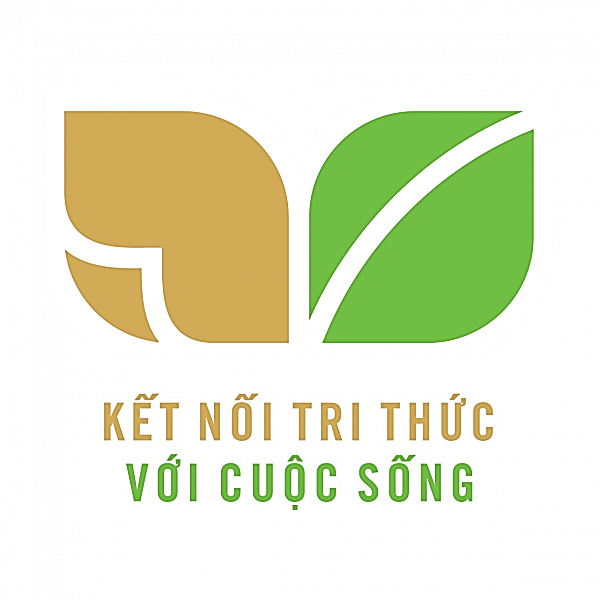 ĐI HỌC VUI SAO
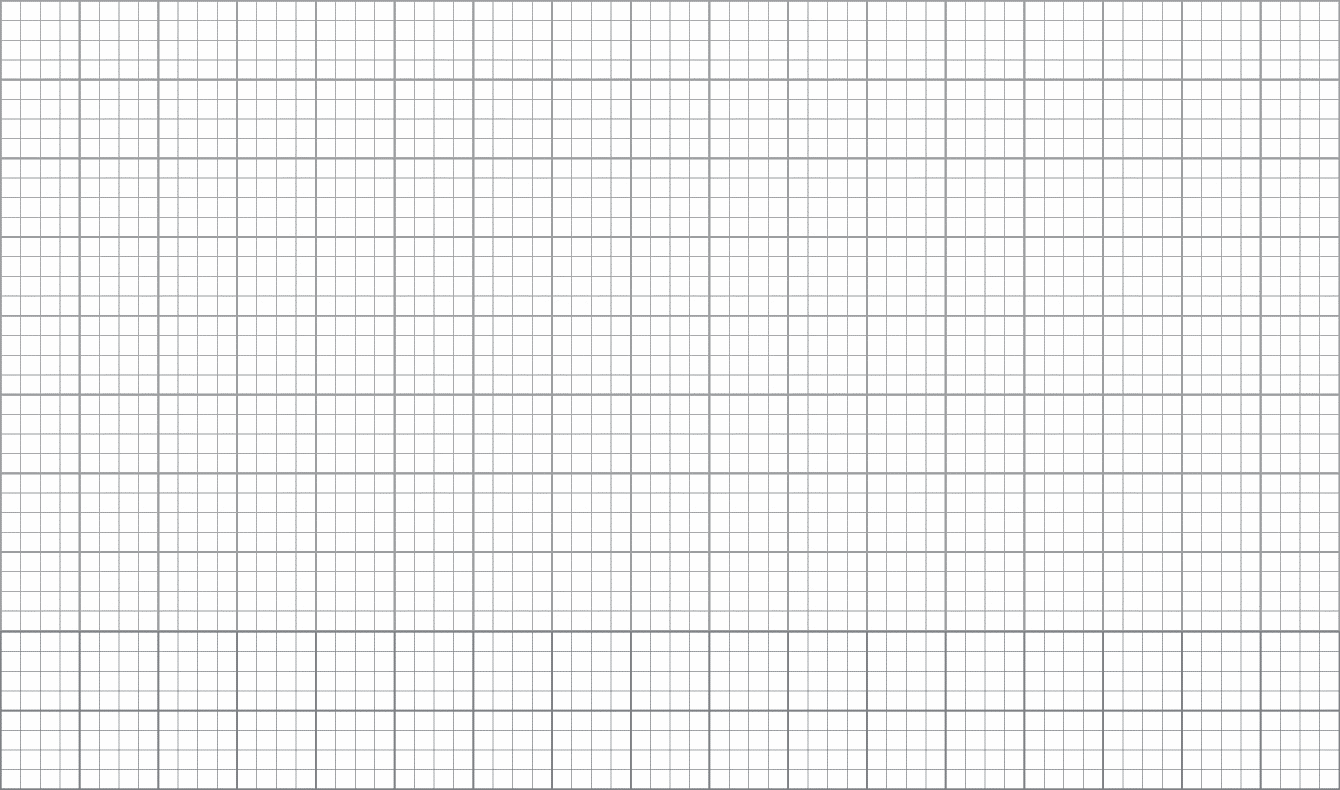 Thứ hai, ngày 25 tháng 10 năm 2021
Tiếng Việt
Bài 15: Cuốn sách của em (Tiết 1+2)/63
BÀI 15
BÀI 15
CUỐN SÁCH CỦA EM
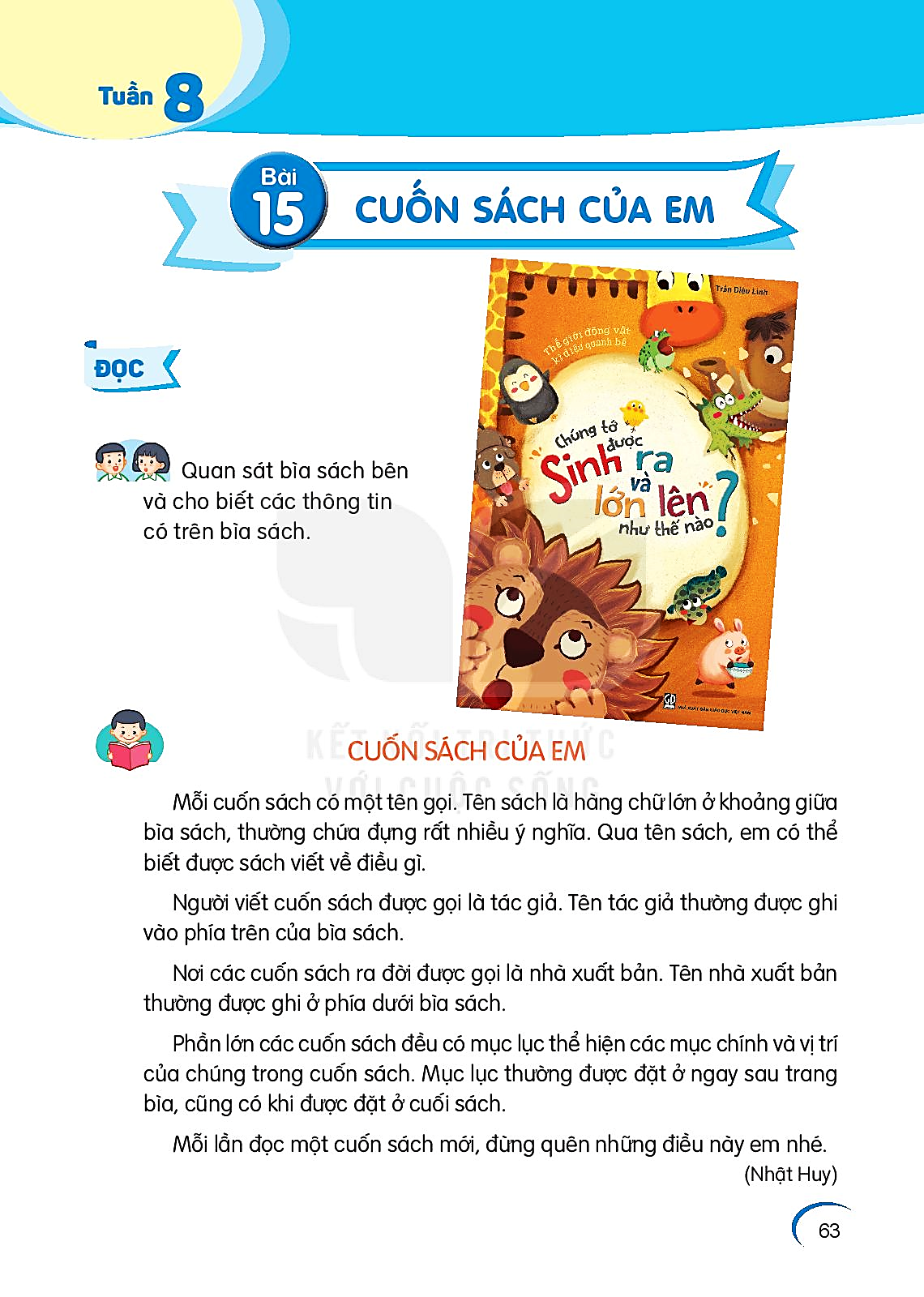 Tác giả
Tên sách
Nhà xuất bản
BÀI 15
BÀI 15
CUỐN SÁCH CỦA EM
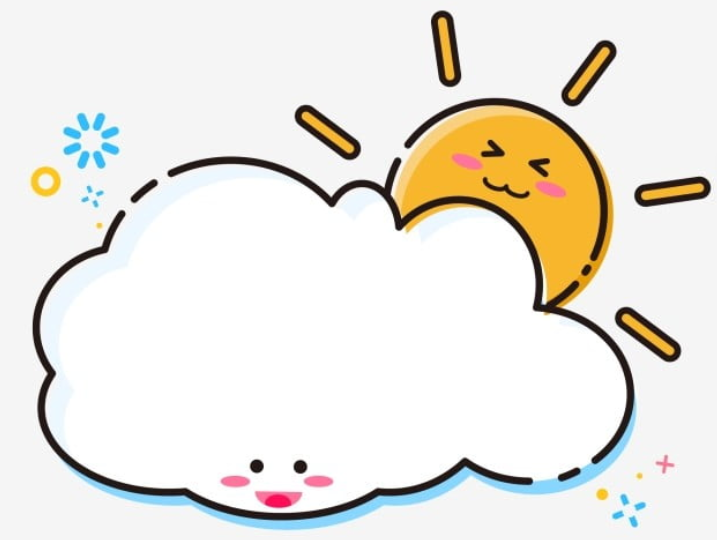 TIẾT 1 – 2
ĐỌC
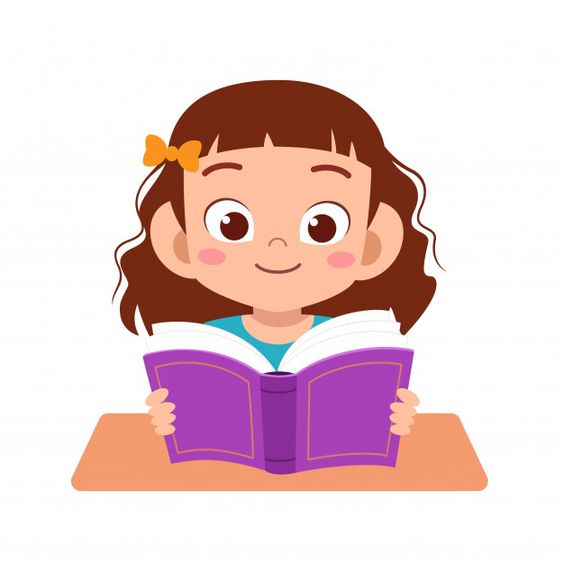 ĐỌC
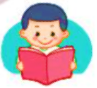 CUỐN SÁCH CỦA EM
Mỗi cuốn sách có một tên gọi. Tên sách là hàng chữ lớn ở khoảng giữa bìa sách, thường chứa đựng rất nhiều ý nghĩa. Qua tên sách, em có thể biết được sách viết về điều gì.
     Người viết cuốn sách được gọi là tác giả. Tên tác giả thường được ghi vào phía trên của bìa sách.
     Nơi các cuốn sách ra đời được gọi là nhà xuất bản. Tên nhà xuất bản thường được ghi ở phía dưới bìa sách.
     Phần lớn các cuốn sách đều có mục lục thể hiện các mục chính và vị trí của chúng trong cuốn sách. Mục lục thường được đặt ở ngay sau trang bìa, cũng có khi được đặt ở cuối sách.
     Mỗi lần đọc một cuốn sách mới, đừng quên những điều này em nhé.
          (Nhật Huy)
ĐỌC
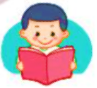 CUỐN SÁCH CỦA EM
Mỗi cuốn sách có một tên gọi. Tên sách là hàng chữ lớn ở khoảng giữa bìa sách, thường chứa đựng rất nhiều ý nghĩa. Qua tên sách, em có thể biết được sách viết về điều gì.
     Người viết cuốn sách được gọi là tác giả. Tên tác giả thường được ghi vào phía trên của bìa sách.
     Nơi các cuốn sách ra đời được gọi là nhà xuất bản. Tên nhà xuất bản thường được ghi ở phía dưới bìa sách.
     Phần lớn các cuốn sách đều có mục lục thể hiện các mục chính và vị trí của chúng trong cuốn sách. Mục lục thường được đặt ở ngay sau trang bìa, cũng có khi được đặt ở cuối sách.
     Mỗi lần đọc một cuốn sách mới, đừng quên những điều này em nhé.
          (Nhật Huy)
ĐỌC
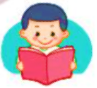 CUỐN SÁCH CỦA EM
Mỗi cuốn sách có một tên gọi. Tên sách là hàng chữ lớn ở khoảng giữa bìa sách, thường chứa đựng rất nhiều ý nghĩa. Qua tên sách, em có thể biết được sách viết về điều gì.
     Người viết cuốn sách được gọi là tác giả. Tên tác giả thường được ghi vào phía trên của bìa sách.
     Nơi các cuốn sách ra đời được gọi là nhà xuất bản. Tên nhà xuất bản thường được ghi ở phía dưới bìa sách.
     Phần lớn các cuốn sách đều có mục lục thể hiện các mục chính và vị trí của chúng trong cuốn sách. Mục lục thường được đặt ở ngay sau trang bìa, cũng có khi được đặt ở cuối sách.
     Mỗi lần đọc một cuốn sách mới, đừng quên những điều này em nhé.
          (Nhật Huy)
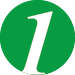 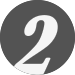 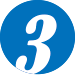 CUỐN SÁCH CỦA EM
Tên sách là hàng chữ lớn ở khoảng giữa bìa sách, thường chứa đựng rất nhiều ý nghĩa.
Mỗi cuốn sách có một tên gọi. Tên sách là hàng chữ lớn ở khoảng giữa bìa sách, thường chứa đựng rất nhiều ý nghĩa. Qua tên sách, em có thể biết được sách viết về điều gì.
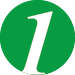 Người viết cuốn sách được gọi là tác giả. Tên tác giả thường được ghi vào phía trên của bìa sách.
     Nơi các cuốn sách ra đời được gọi là nhà xuất bản. Tên nhà xuất bản thường được ghi ở phía dưới bìa sách.
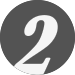 - tác giả
: người viết cuốn sách
: nơi tạo ra cuốn sách
nhà xuất bản
Phần lớn các cuốn sách đều có mục lục thể hiện các mục chính và vị trí của chúng trong cuốn sách. Mục lục thường được đặt ở ngay sau trang bìa, cũng có khi được đặt ở cuối sách.
     Mỗi lần đọc một cuốn sách mới, đừng quên những điều này em nhé.
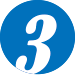 - Phần lớn các cuốn sách đều có mục lục thể hiện các mục chính và vị trí của chúng trong cuốn sách.
: danh sách các ý chính và số trang của nó trong quyển sách
- mục lục
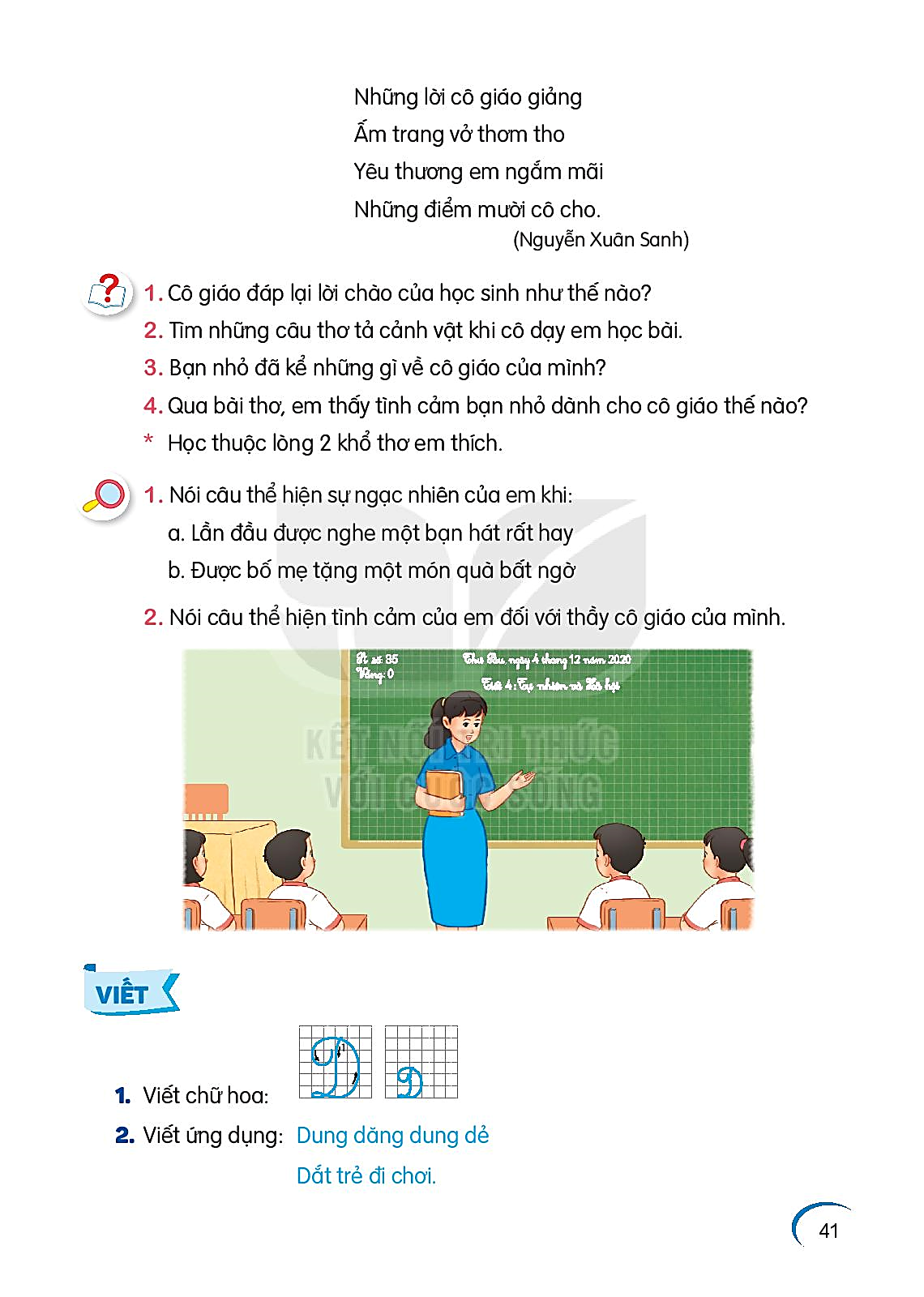 TRẢ LỜI CÂU HỎI
Chọn từ ngữ ở cột A với nội dung thích hợp ở cột B
      A                                                     B
tên sách
nơi cuốn sách ra đời
tác giả
thường chứa đựng nhiều ý nghĩa
nhà xuất bản
người viết sách, báo
thể hiện các mục chính và vị trí của chúng
mục lục
2. Qua tên sách, em có thể biết được điều gì?
Qua tên sách, em có thể biết được sách viết về điều gì.
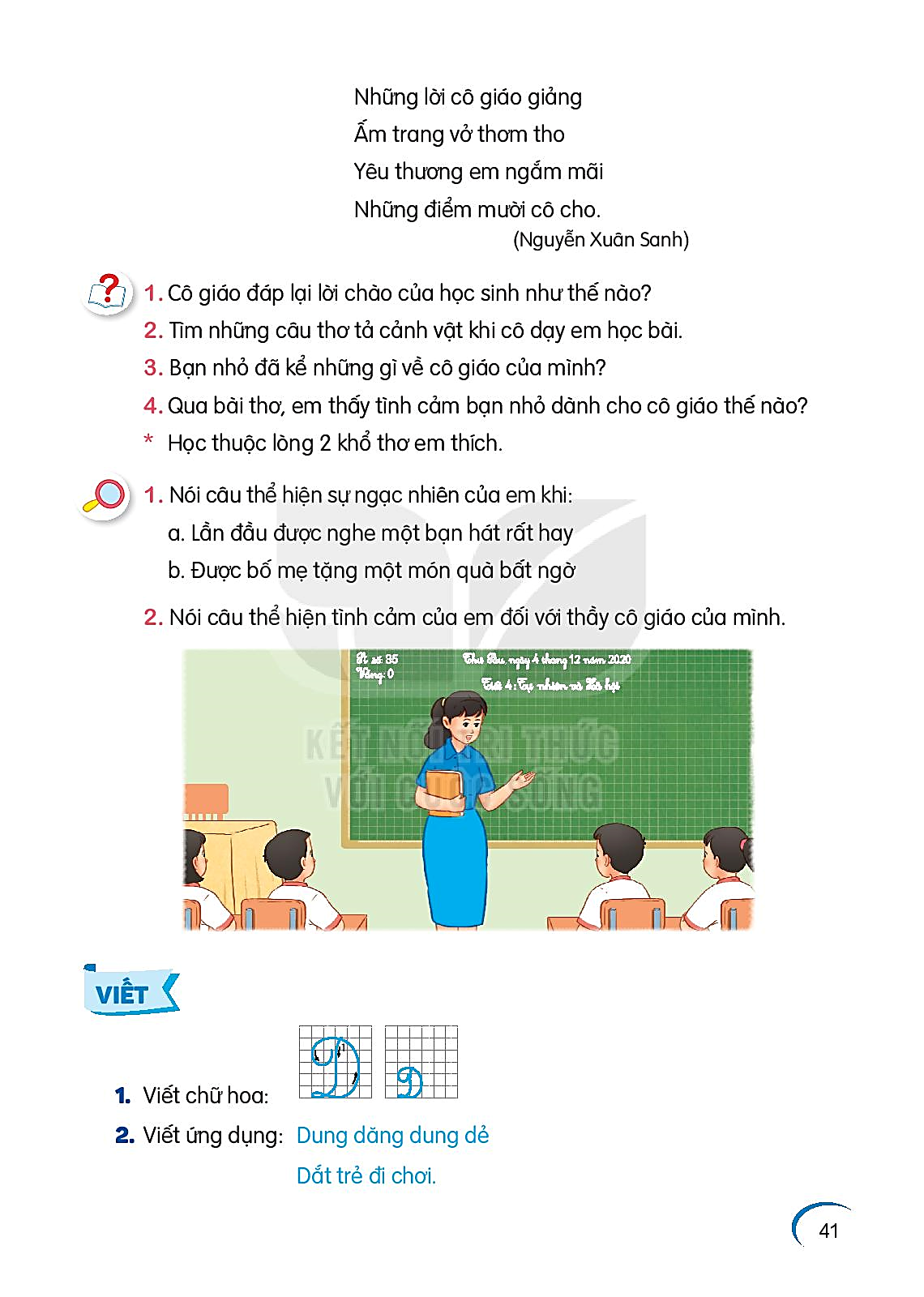 TRẢ LỜI CÂU HỎI
3. Sắp xếp các thông tin theo đúng trình tự bài đọc.
MỗI cuốn sách có một tên gọi. Tên sách là hàng chữ lớn ở khoảng giữa bìa sách, thường chứa đựng rất nhiều ý nghĩa. Qua tên sách, em có thể biết được sách viết về điều gì.
     Người viết cuốn sách được gọi là tác giả. Tên tác giả thường được ghi vào phía trên của bìa sách.
     Nơi các cuốn sách ra đời được gọi là nhà xuất bản. Tên nhà xuất bản thường được ghi ở phía dưới bìa sách.
     Phần lớn các cuốn sách đều có mục lục thể hiện các mục chính và vị trí của chúng trong cuốn sách. Mục lục thường được đặt ở ngay sau trang bìa, cũng có khi được đặt ở cuối sách.
     Mỗi lần đọc một cuốn sách mới, đừng quên những điều này em nhé.
          (Nhật Huy)
tên sách
Tác giả
Nhà xuất bản
Mục lục
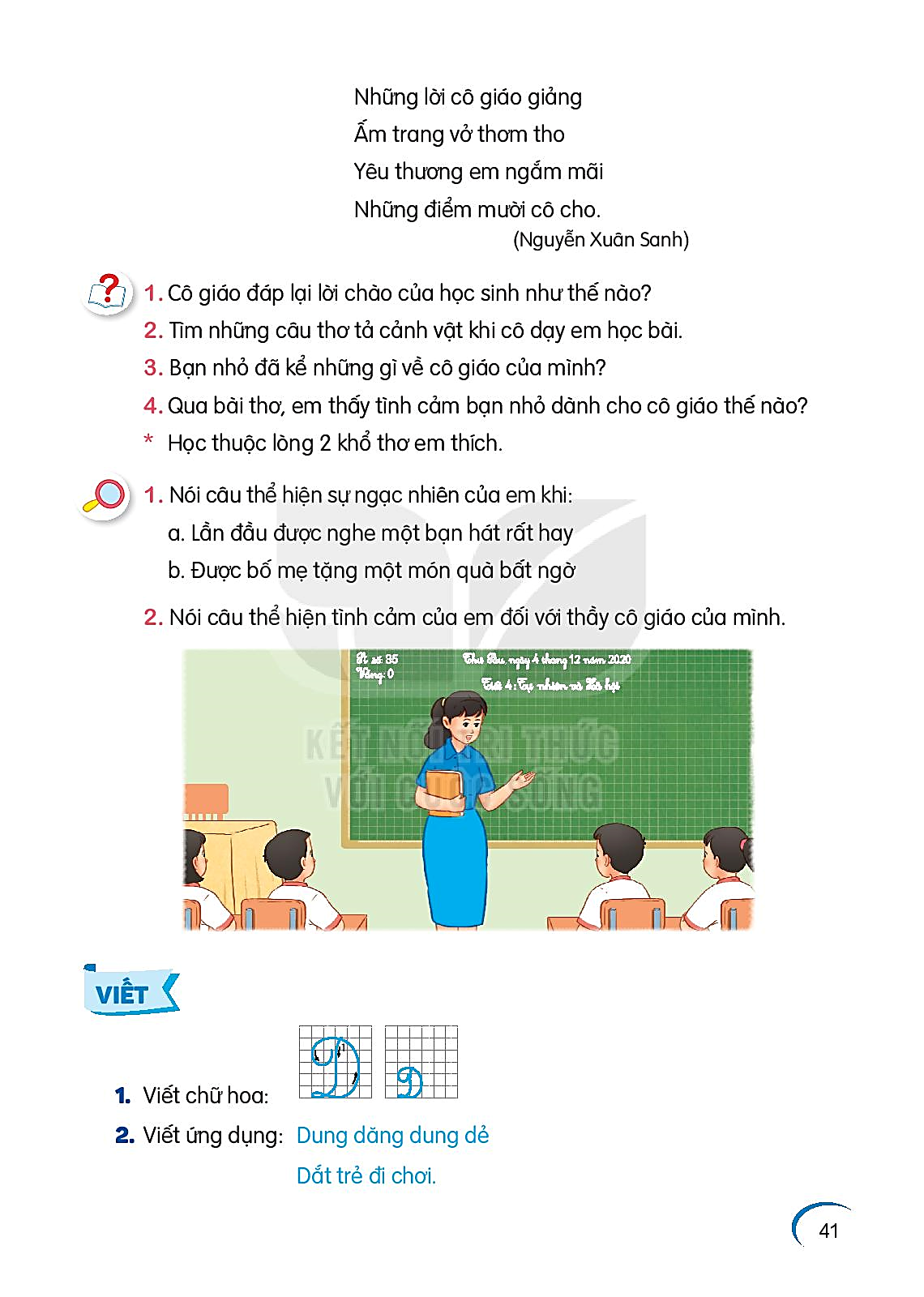 TRẢ LỜI CÂU HỎI
4. Đọc mục lục và cho biết 
Phần 2 có những mục nào?
Để tìm hiểu về cây xương rồng con đọc trang nào?
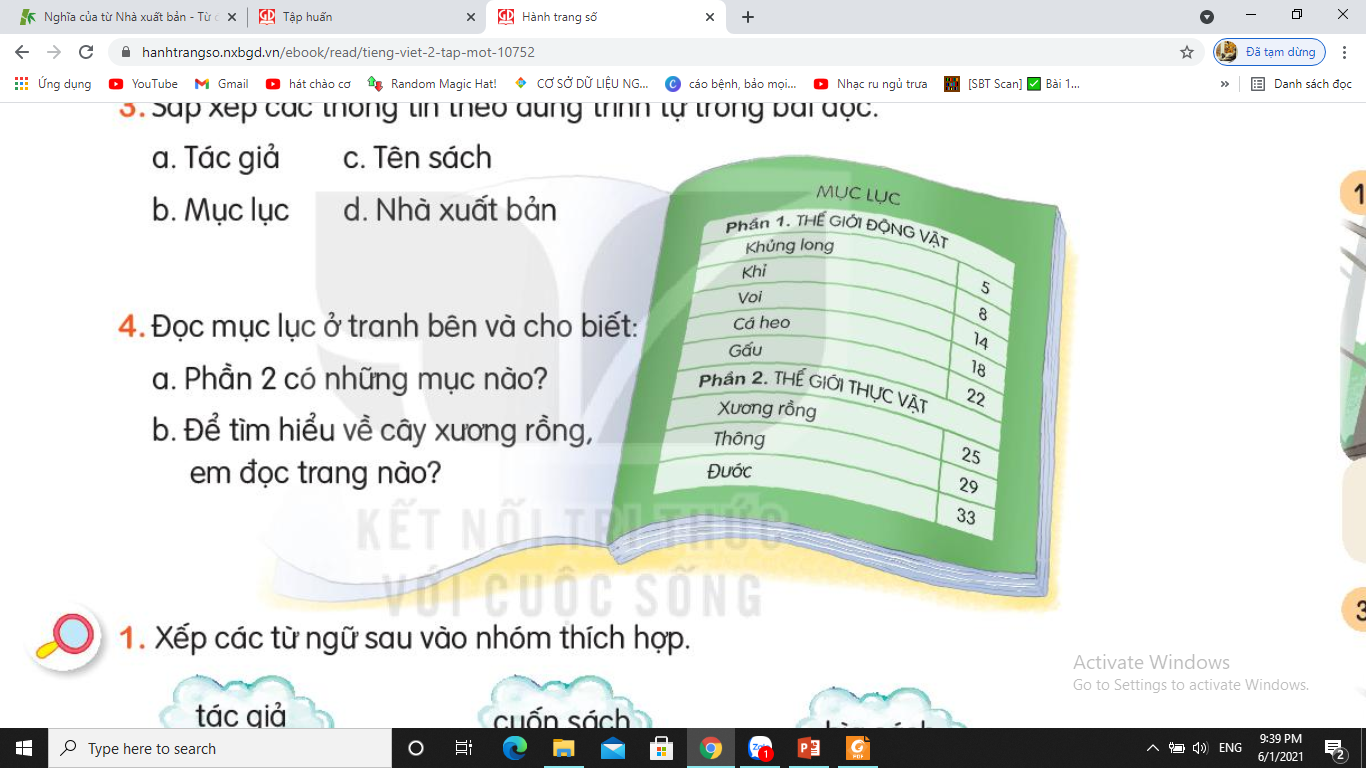 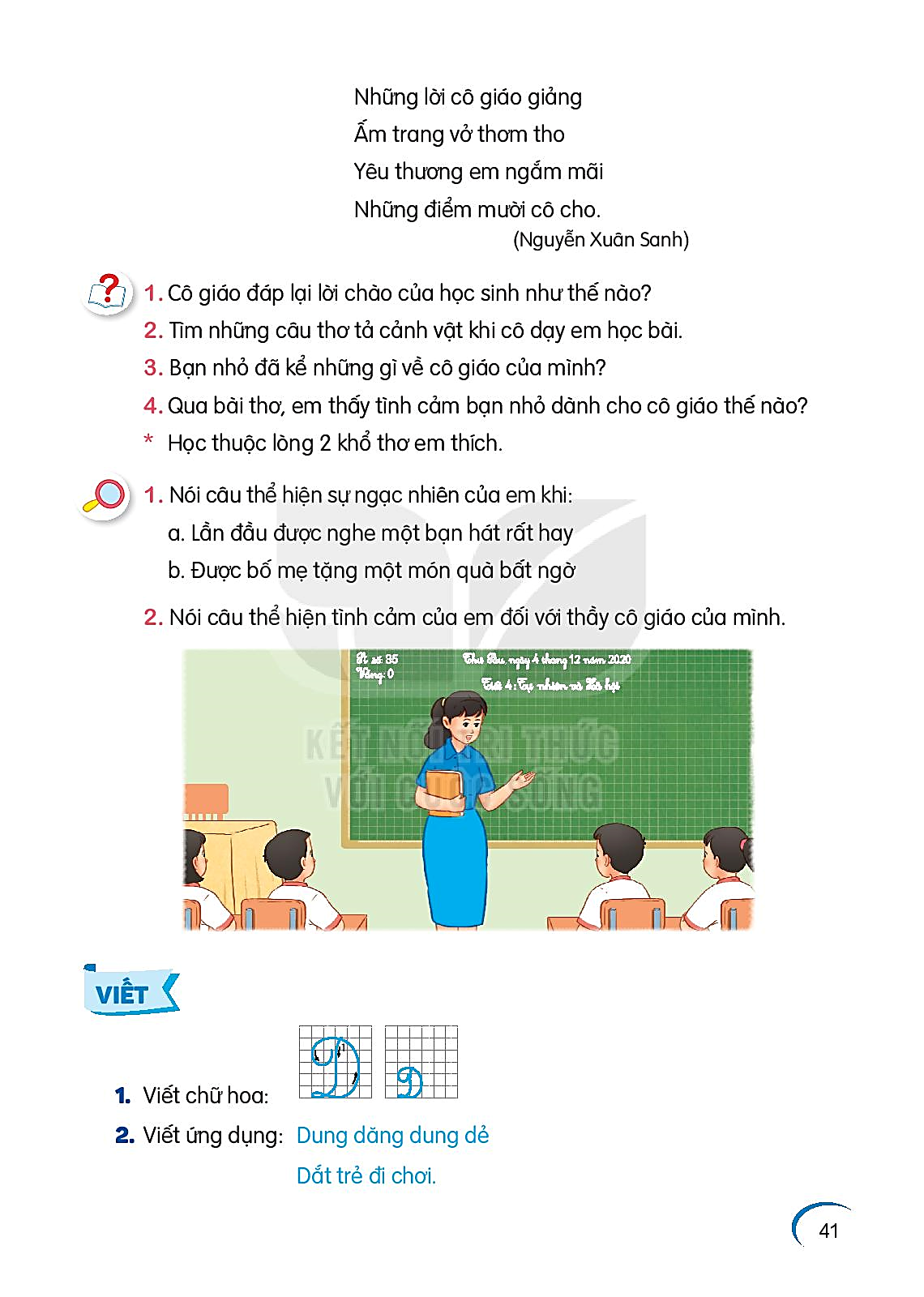 Luyện tập
1. Xếp các từ sau vào nhóm từ thích hợp.
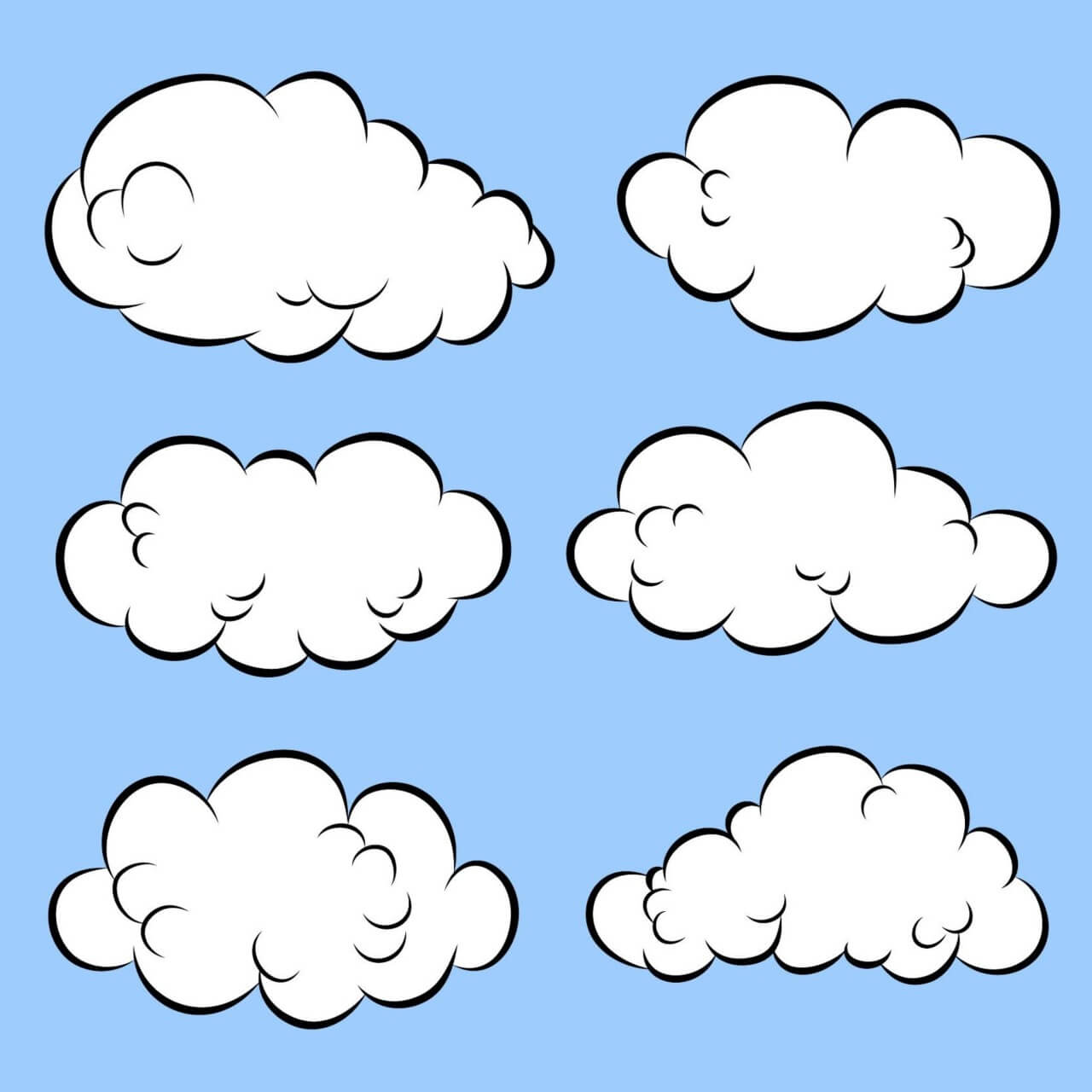 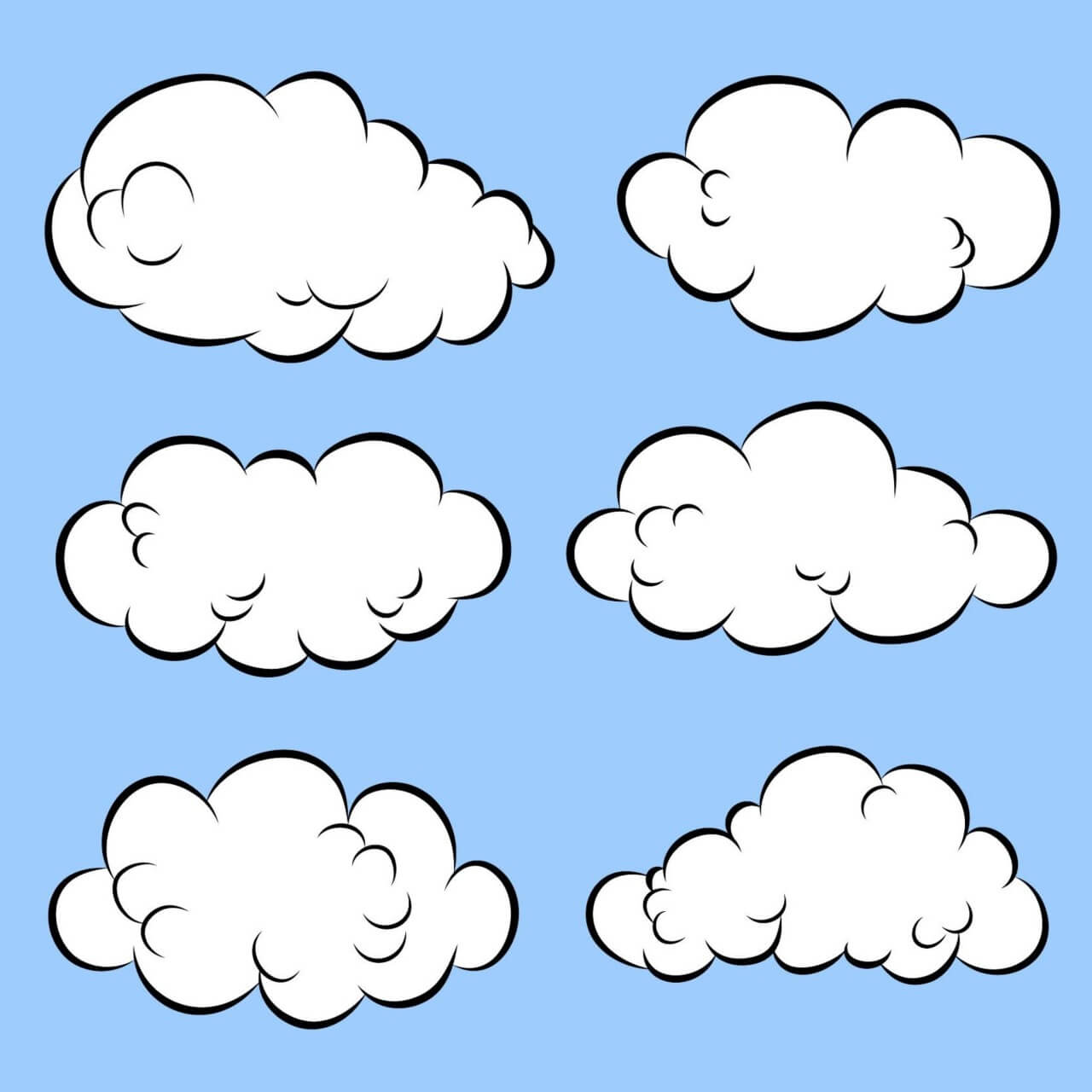 ghi
đọc sách
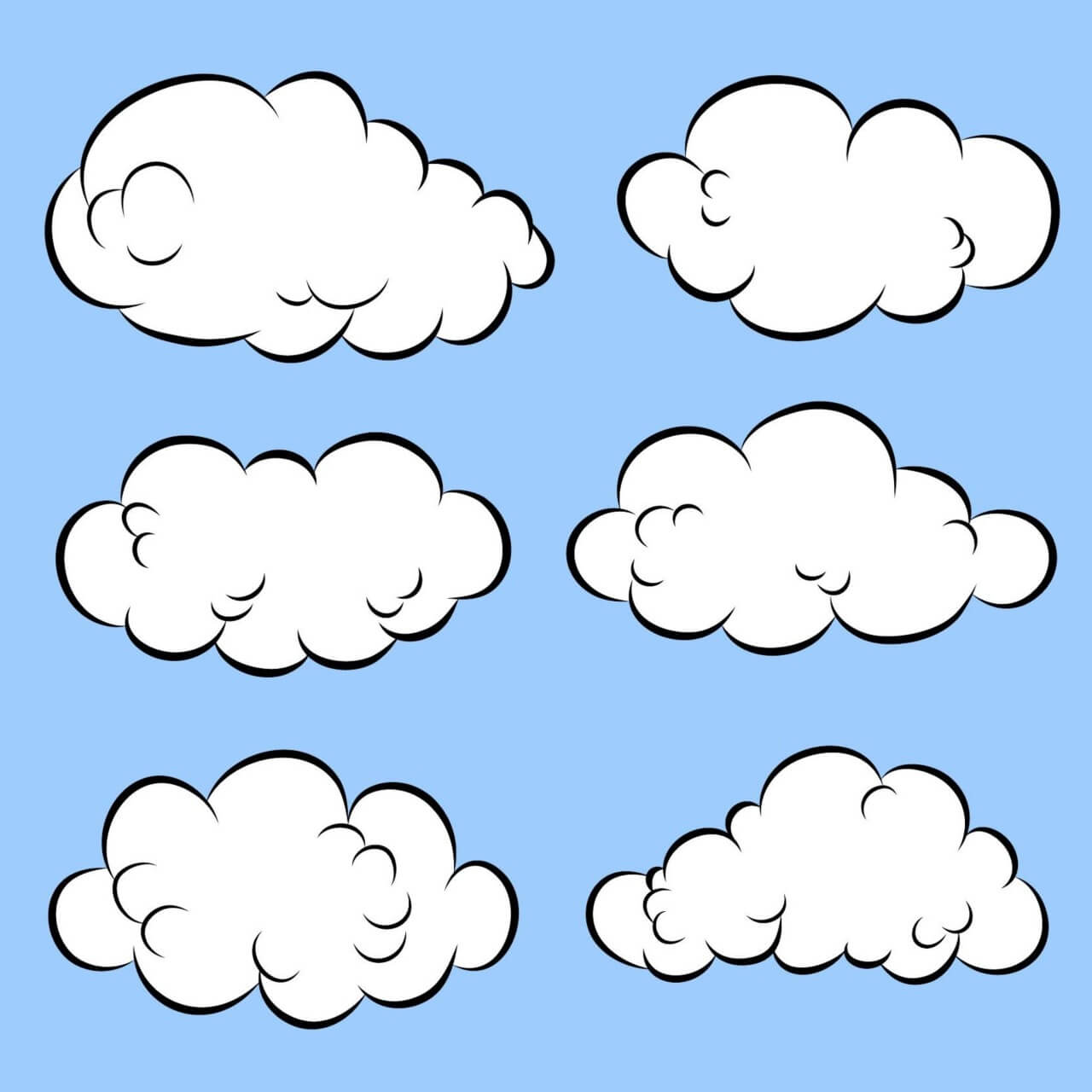 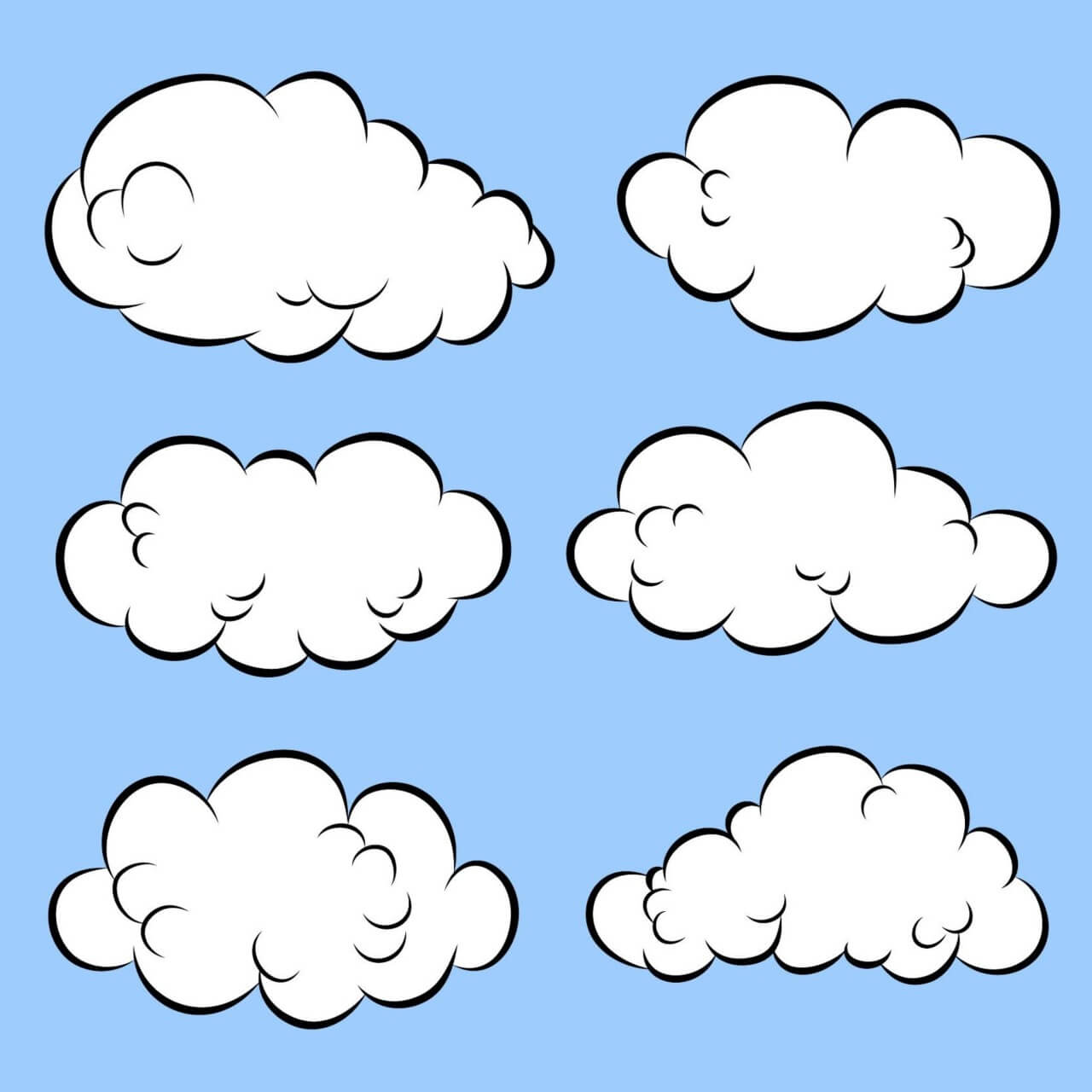 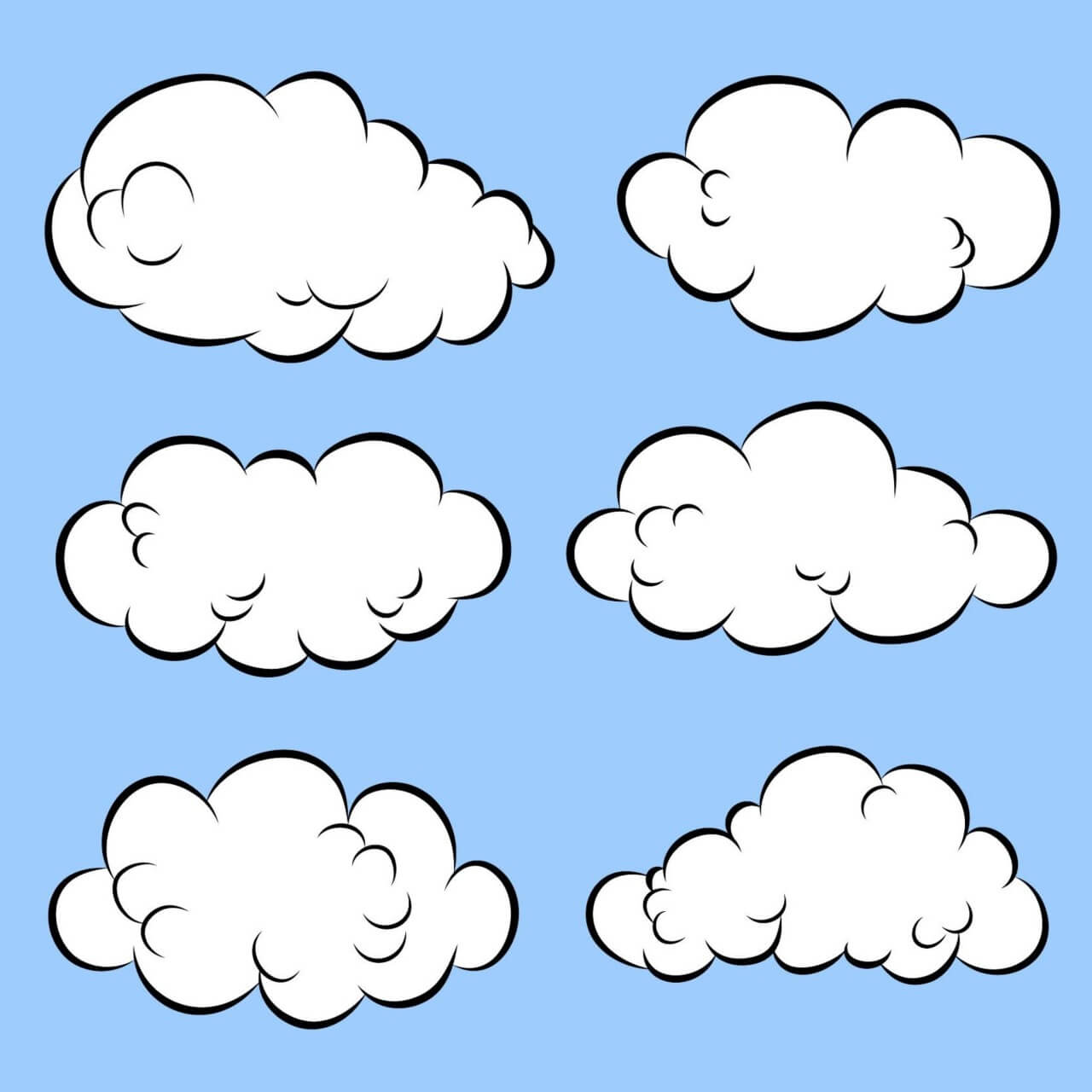 cuốn sách
tác giả
bìa sách
Từ ngữ chỉ hoạt động
Từ ngữ chỉ người, vật
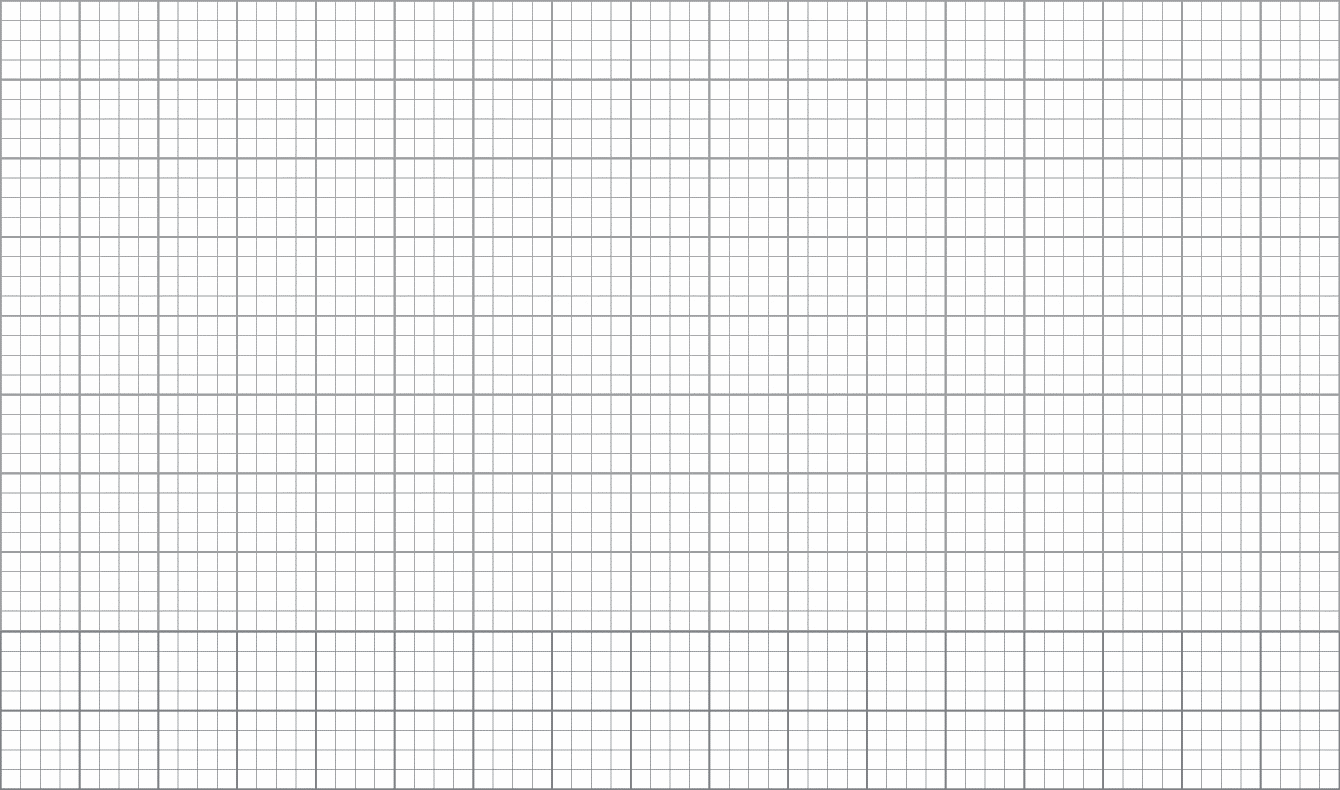 Thứ ba, ngày 25 tháng 10 năm 2021
Tiếng Việt
Bài 15: (Tiết 3+4)/65
BÀI 15
BÀI 15
CUỐN SÁCH CỦA EM
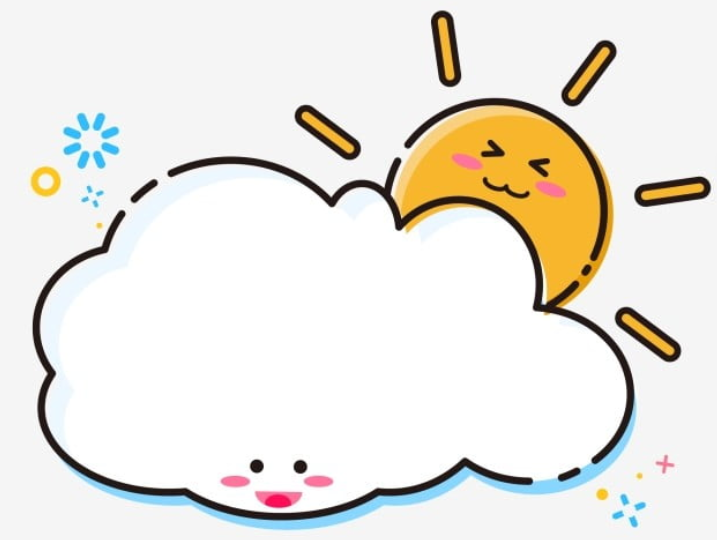 TIẾT 3
VIẾT
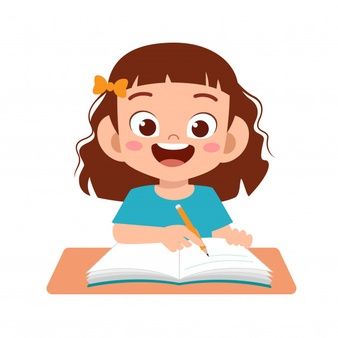 CHỮ HOA G
BÀI 15
BÀI 15
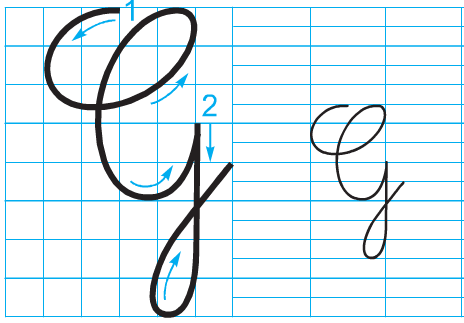 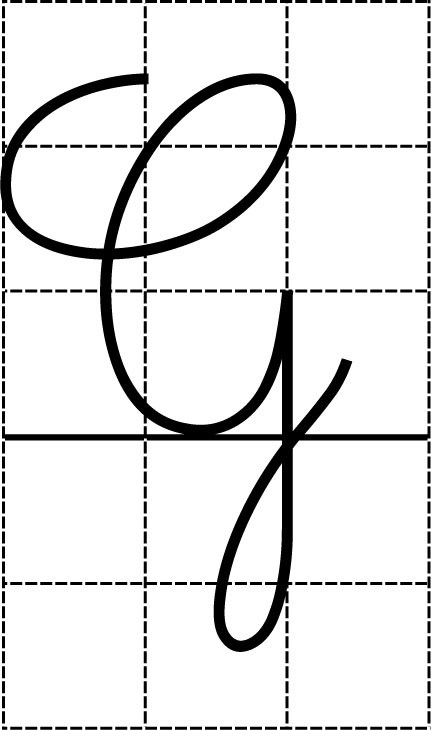 Viết chữ hoa G (Cỡ vừa)
Viết chữ hoa G (Cỡ nhỏ)
Viết ứng dụng
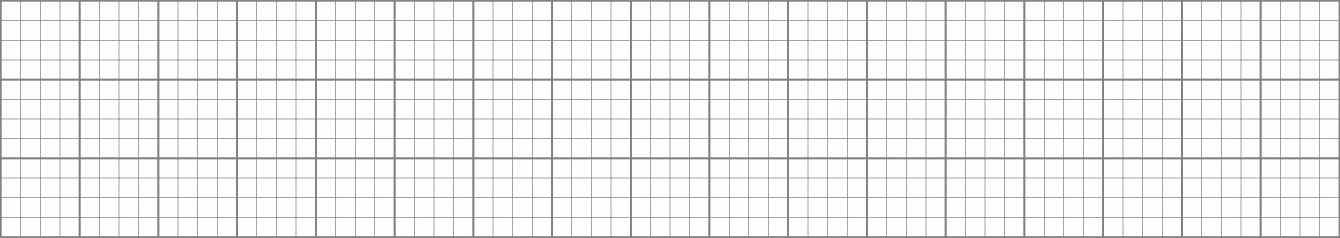 Gần jực κì Α΄n, gần Α˝n κì sáng.
a. Chữ cái nào được viết hoa? 
  Chữ   G
b. Những chữ cái nào cao 2.5 li ?
 Chữ   g, h
BÀI 15
BÀI 15
CUỐN SÁCH CỦA EM
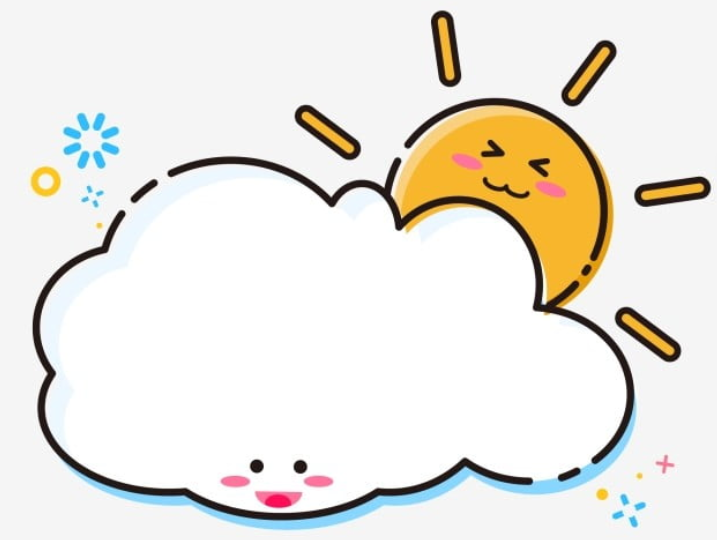 TIẾT 4
NÓI VÀ NGHE
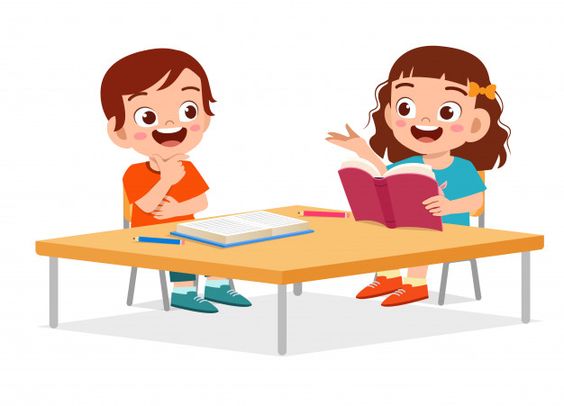 HỌA MI, VẸT VÀ QUẠ
BÀI 15
BÀI 15
(theo 100 truyện ngụ ngôn về đạo đức)
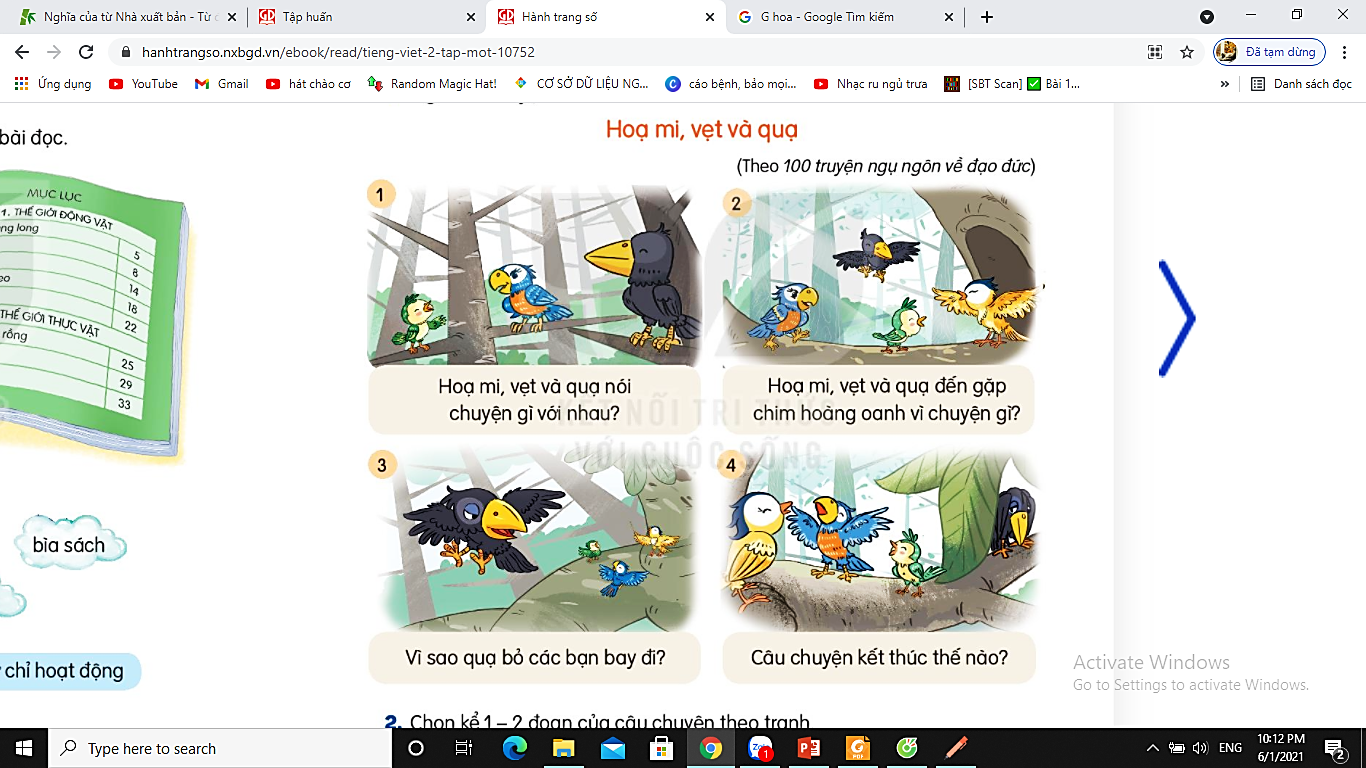 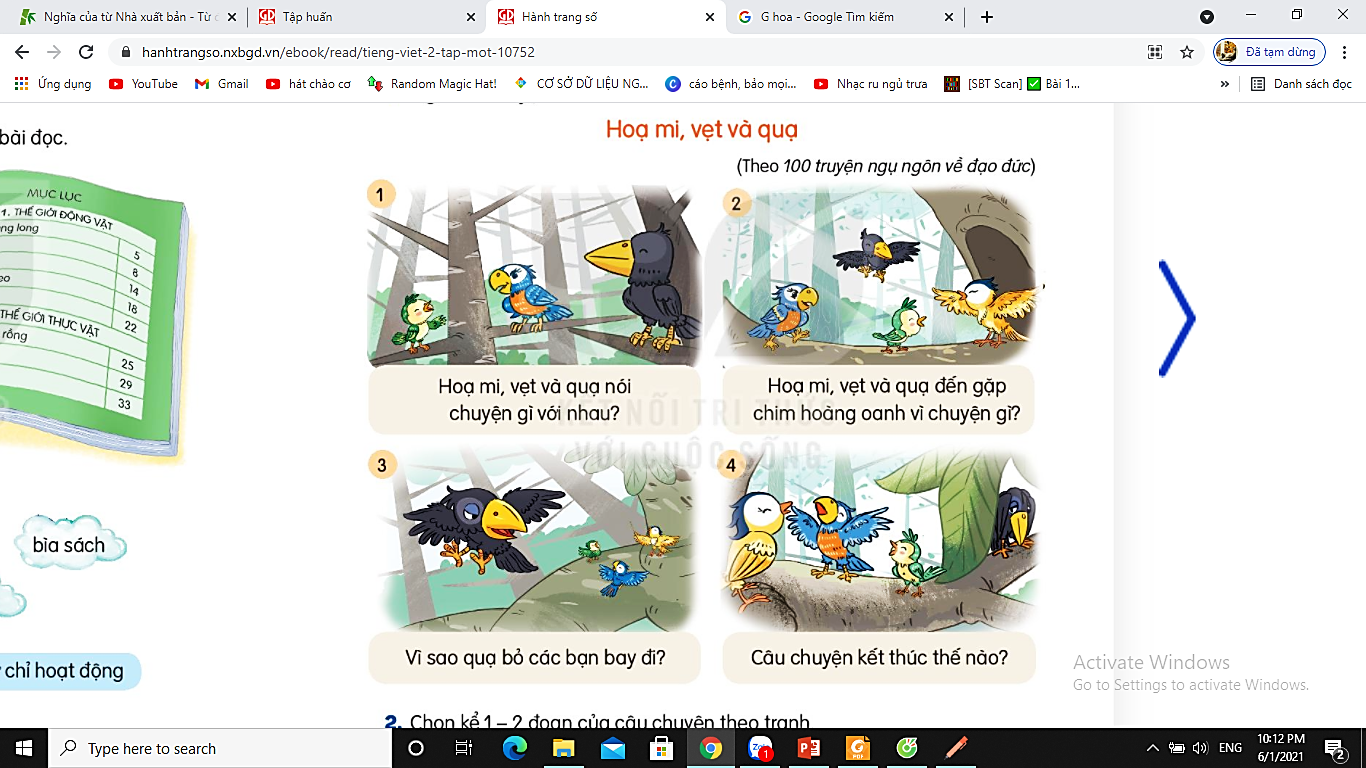 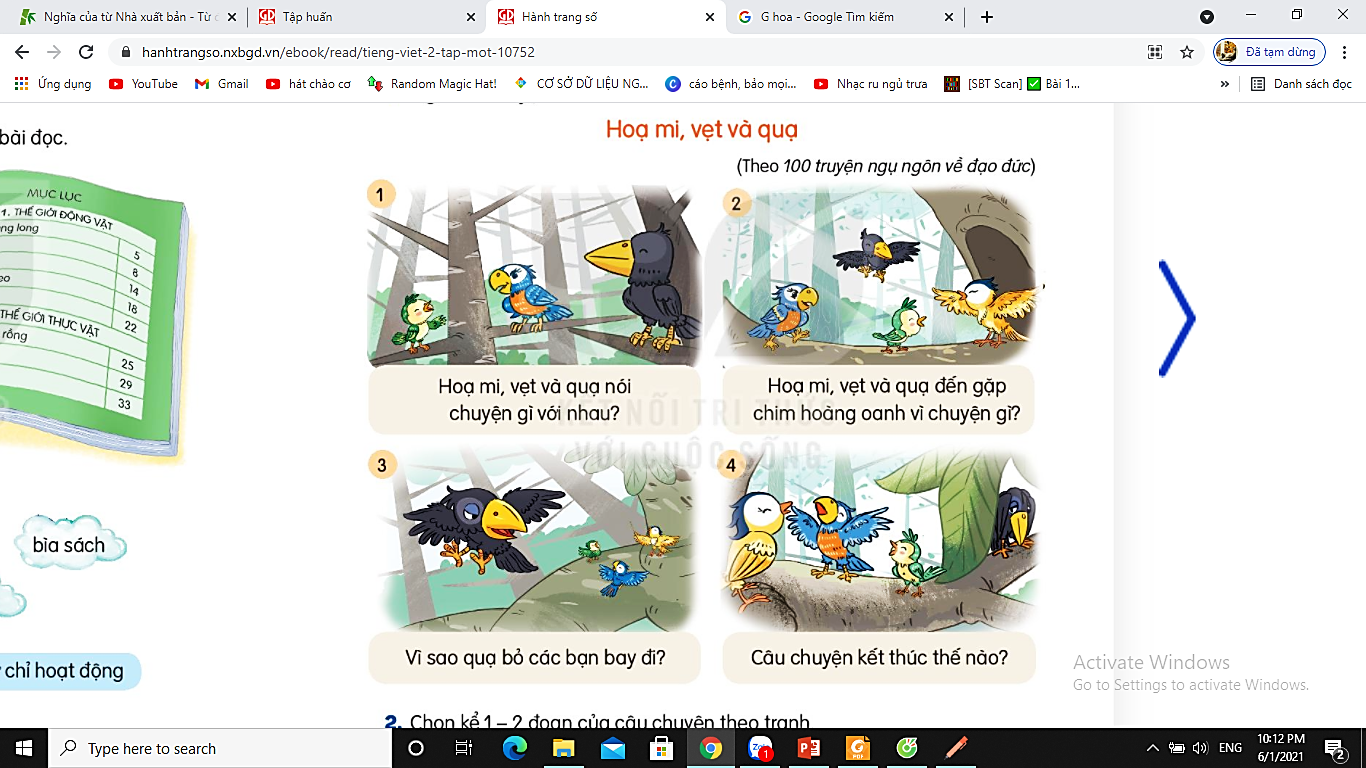 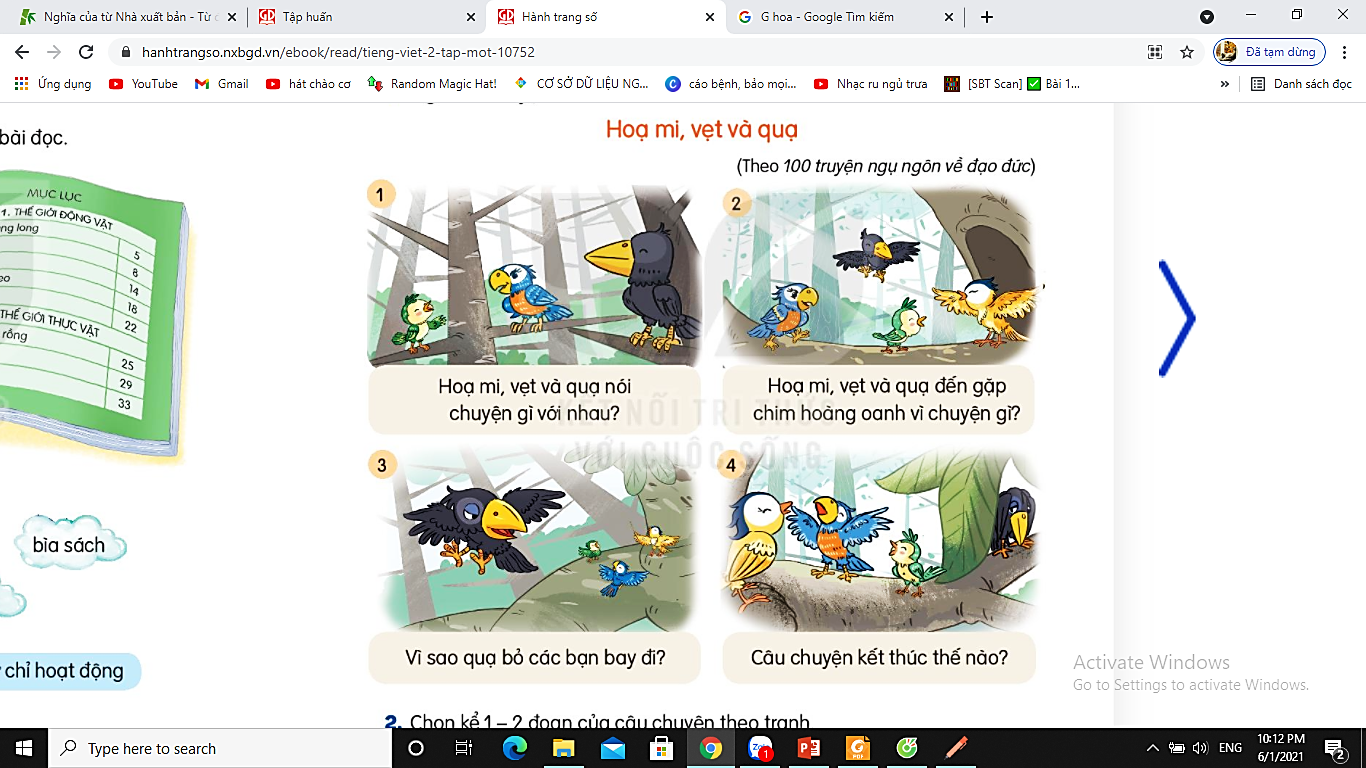 Họa mi, vẹt và quạ
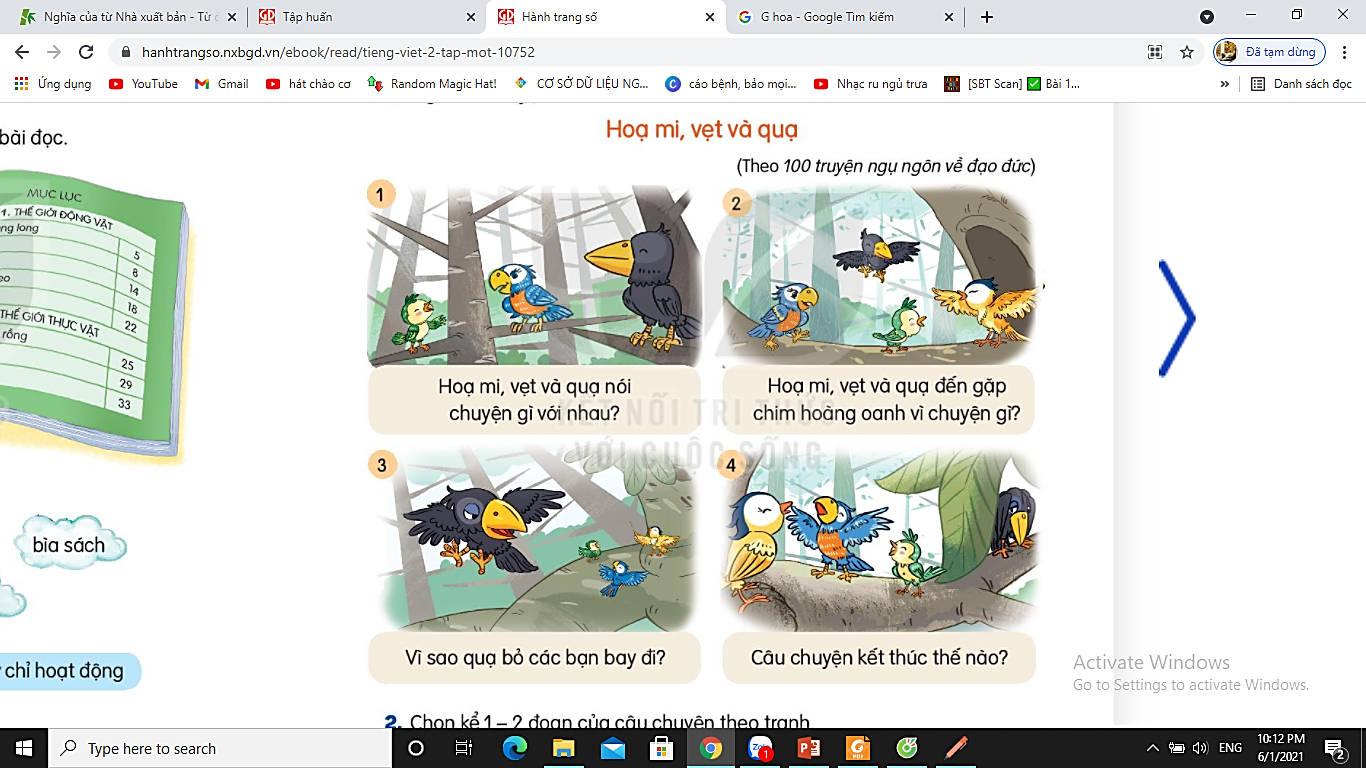 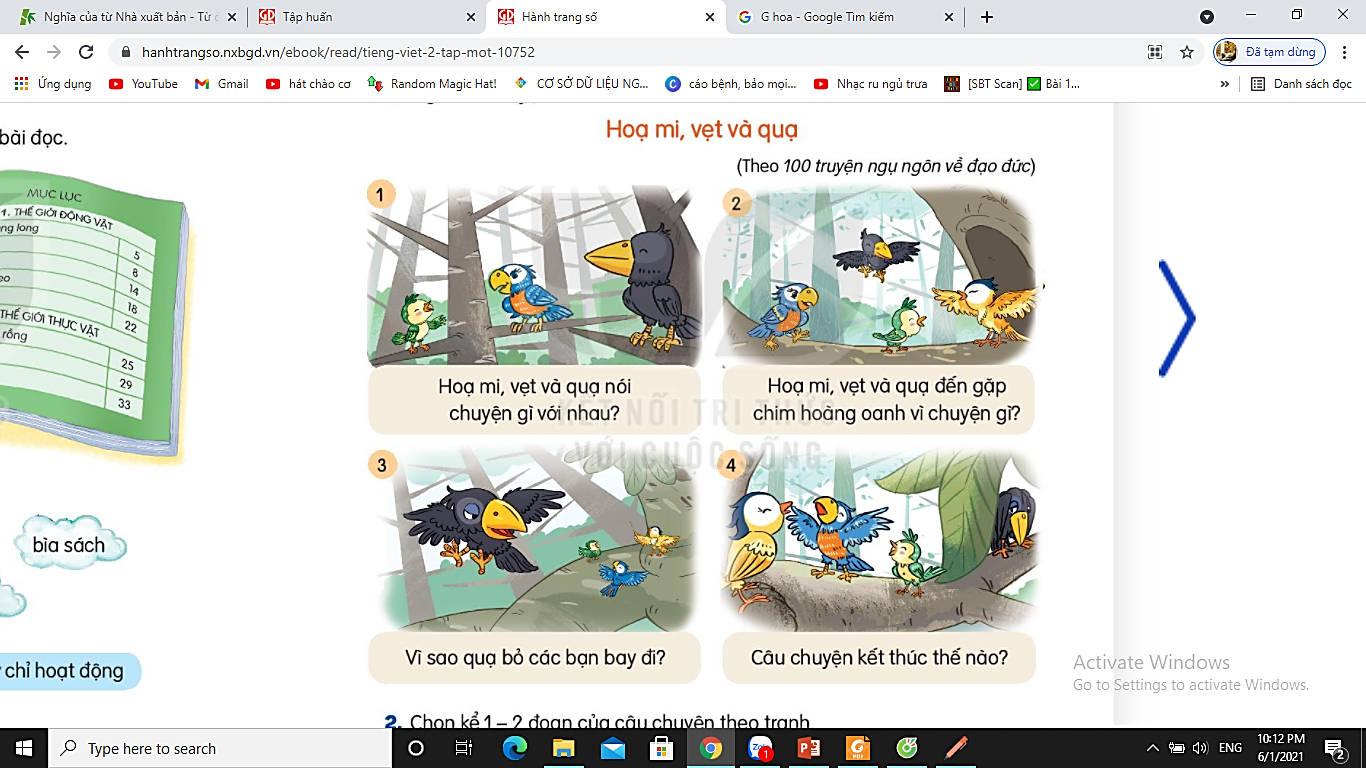 Họa mi, vẹt và quạ đến gặp chim hoàng anh vì chuyện gì?
Họa mi, vẹt và quạ nói chuyện gì với nhau?
Câu chuyện kết thúc như nào?
Vì sao quạ bỏ các bạn bay đi?